Наш профориентационныйкалейдоскоп
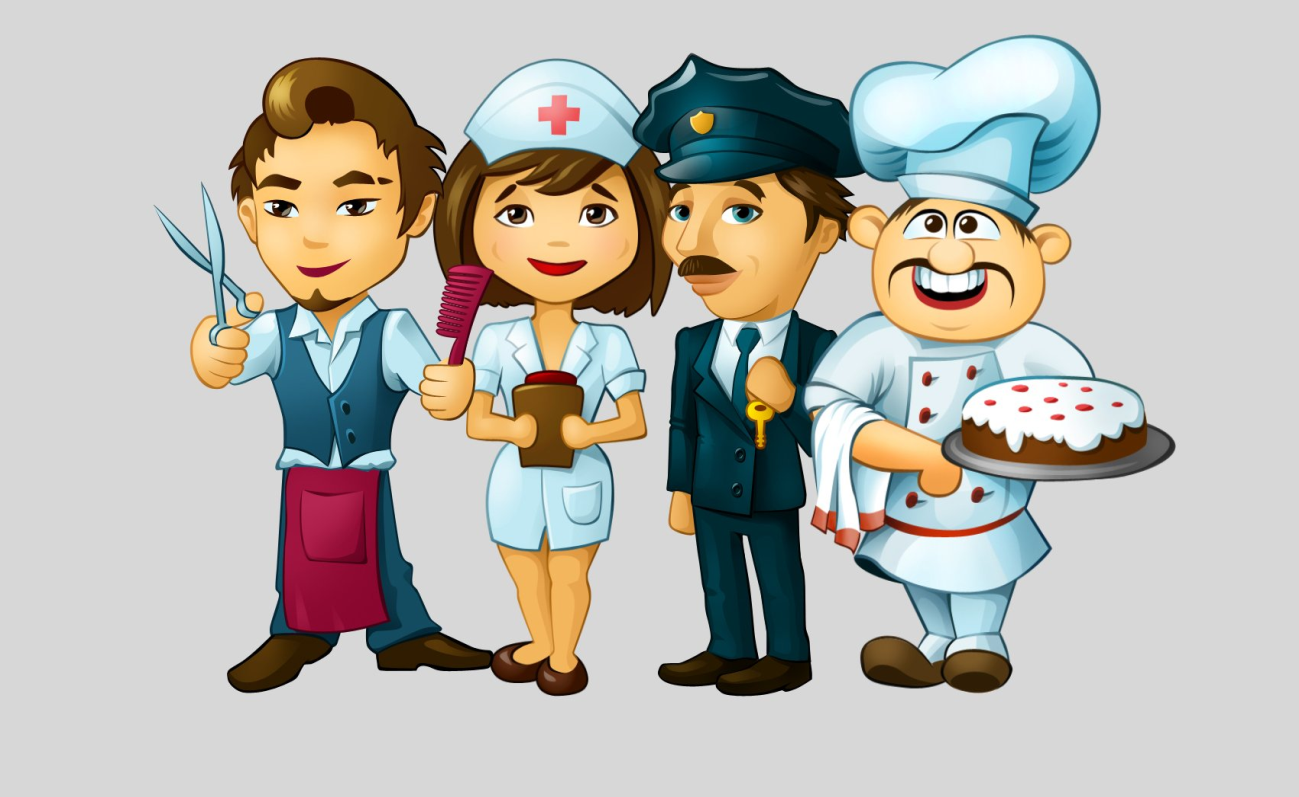 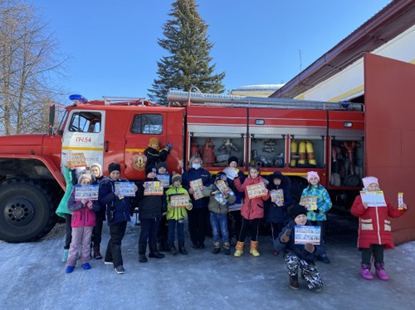 смены детского оздоровительного лагеря по программам «pro-будущее»,«ПРОФИград»«город профессий»..
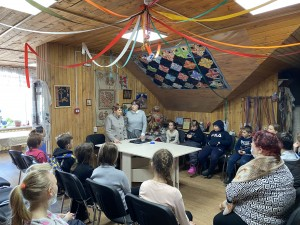 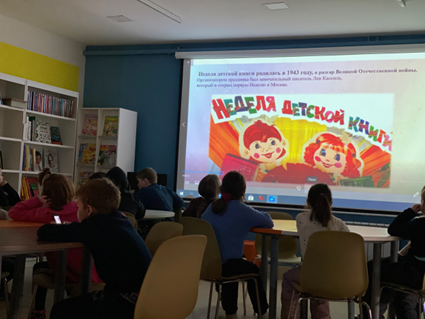 «Профи-парки»все профессии нужны…все профессии важны!
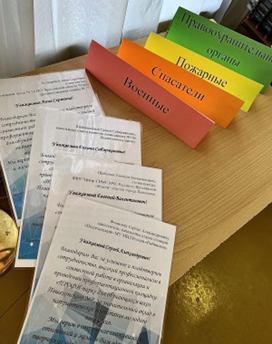 Силовые струкутуры
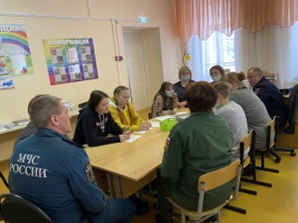 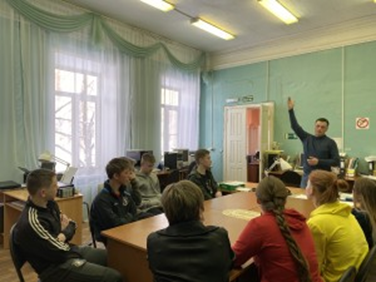 Медицина
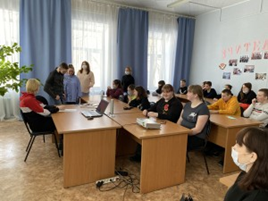 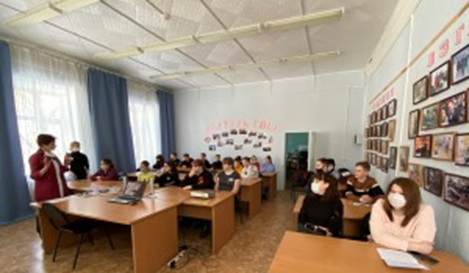 Рабочие профессии
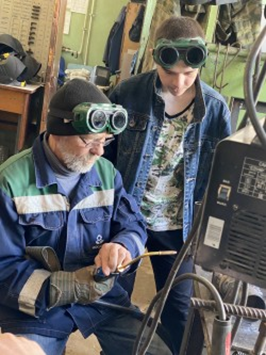 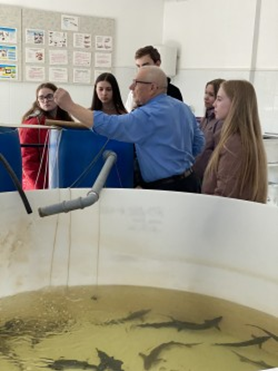 Сотрудничество с Центром «Ресурс» г. Ярославля
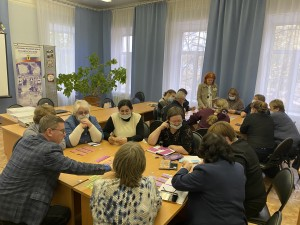 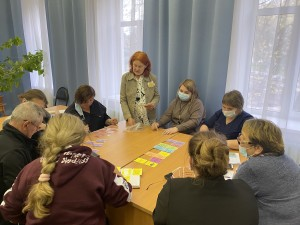 Спасибо!